Fransuz tili
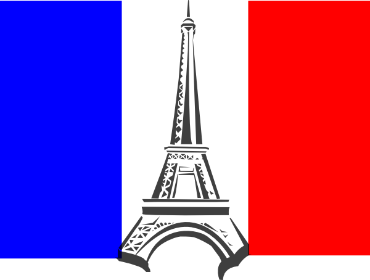 5-sinf
Thème: L’informatique, c’est ma passion!
Aujourd’hui ...
on va...
- vérifier votre devoir à la maison
parler de vos passions
apprendre à conjuguer les verbes au Passé composé
regarder un fragment d’une vidéo 
- faire des activités pour mémoriser tout...
Devoir à vérifier:
Décrivez le personnage le plus célèbre français Obélix.
Ce personnage s’appelle Obélix.
Il est gaulois.
Il est grand.
Il est gros.
Il est fort.
Il a les cheveux roux et il porte des nattes.
Il a un gros nez.
Il porte une moustache.
Il aime bien manger.
C’est moi!
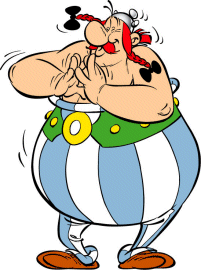 Faire l’activité 5 à la page 11.
Nicole _______ (est, a) les yeux bleus.

 Mes cheveux _______ ( sont, ont) courts.

Les yeux de maman ______ (sont, ont) noirs.

 Alla _____ (est, a) les cheveux blonds.

 Nous _________(avons, sommes) roux.
a
sont
sont
a
sommes
Comment est Léa? Comment est Marc?
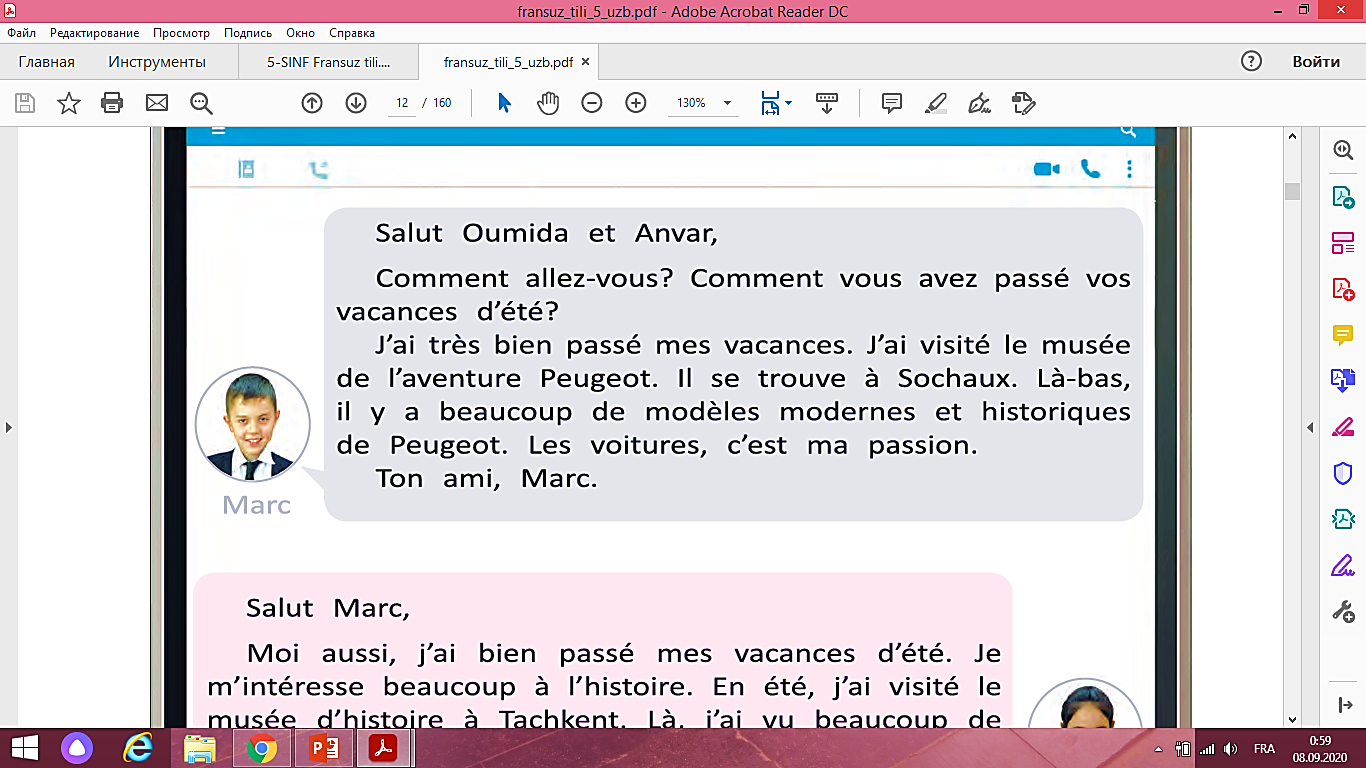 J’ai visité le musée de l’aventure Peugeot. Il se trouve à Sochaux. Là-bas, il y a beaucoup de modèles modernes et historiques de Peugeot.
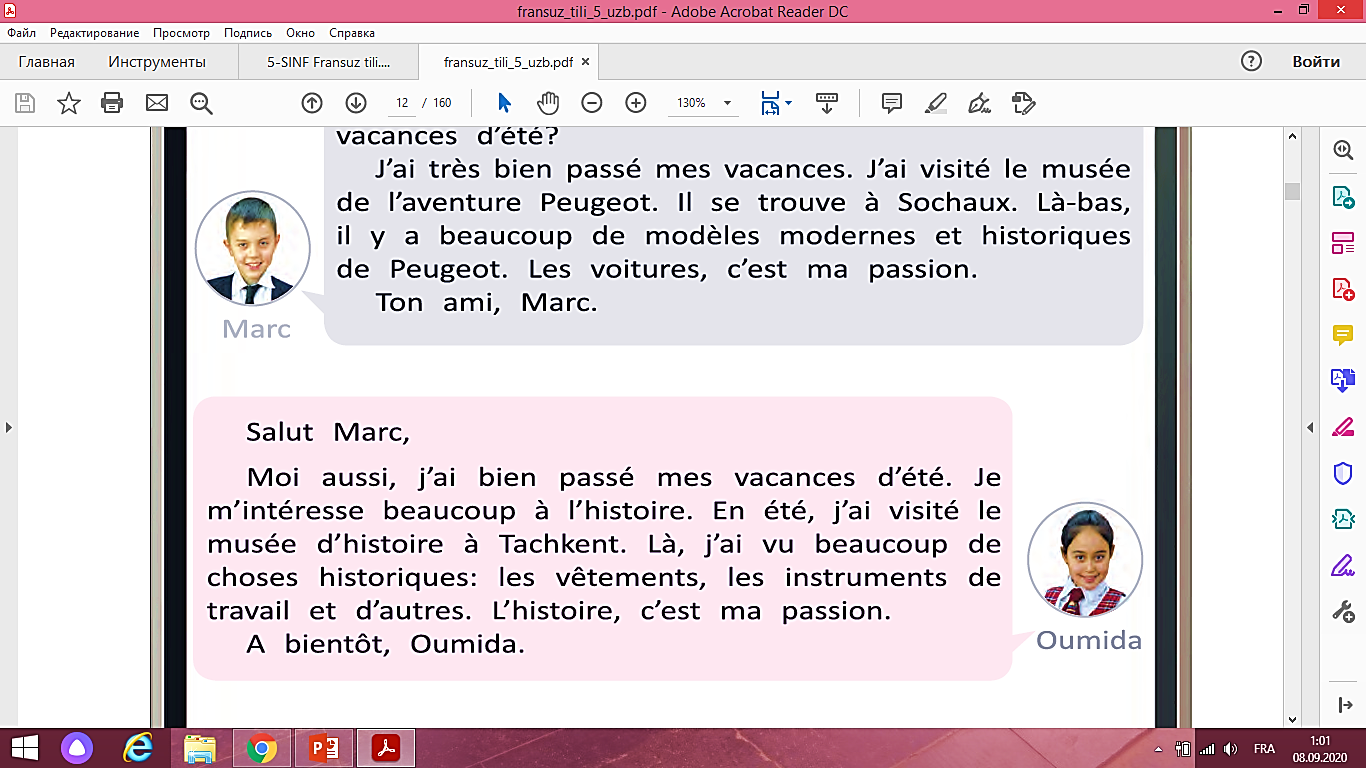 En été, j’ai visté le musée d’histoire de Tachkent. Là, j’ai vu beaucoup de choses historiques: les vêtements, les instruments de travail et d’autres.
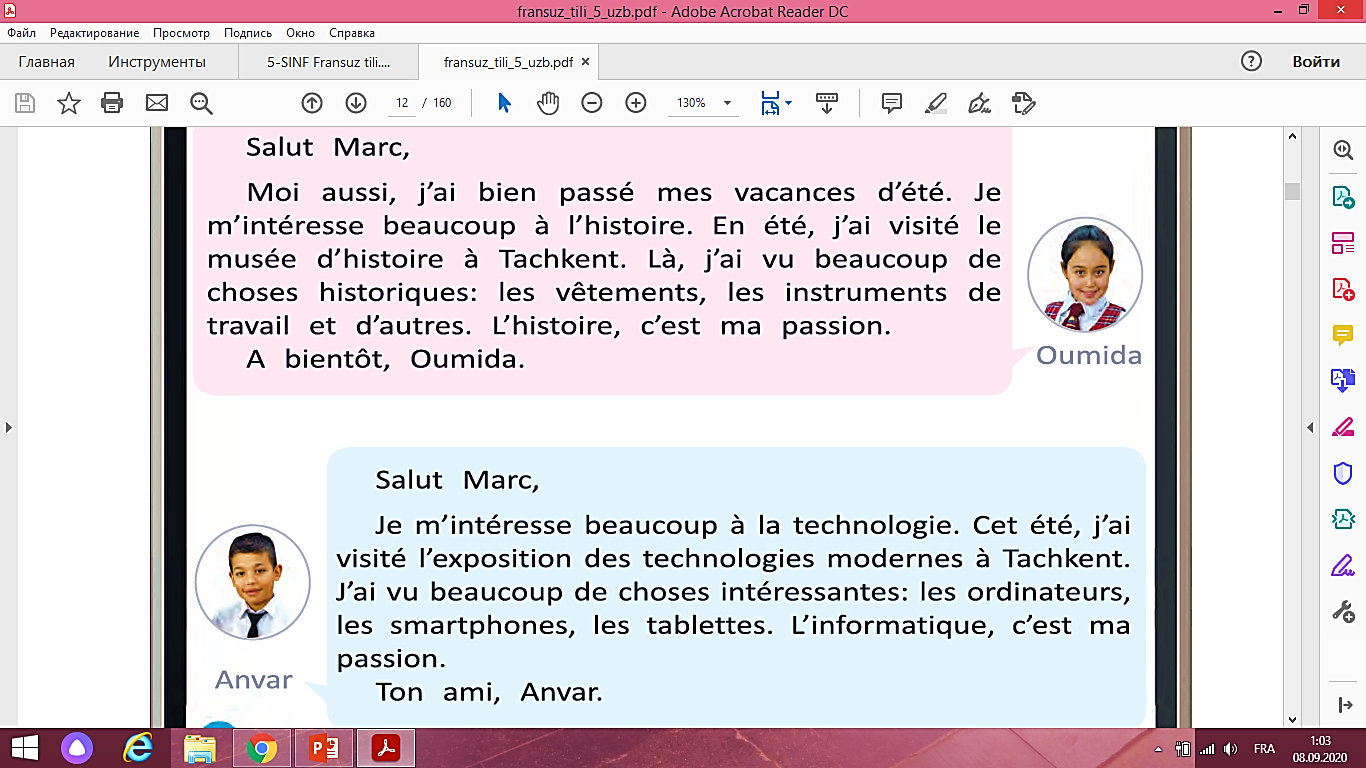 Cet été,j’ai visité l’exposition des téchnologies modernes àTachkent. J’ai vu beaucoup de choses intéressantes: les ordinateurs, les smartphones, les tablettes.
A quoi s’intéressent-ils?
Quelles sont leurs passions?
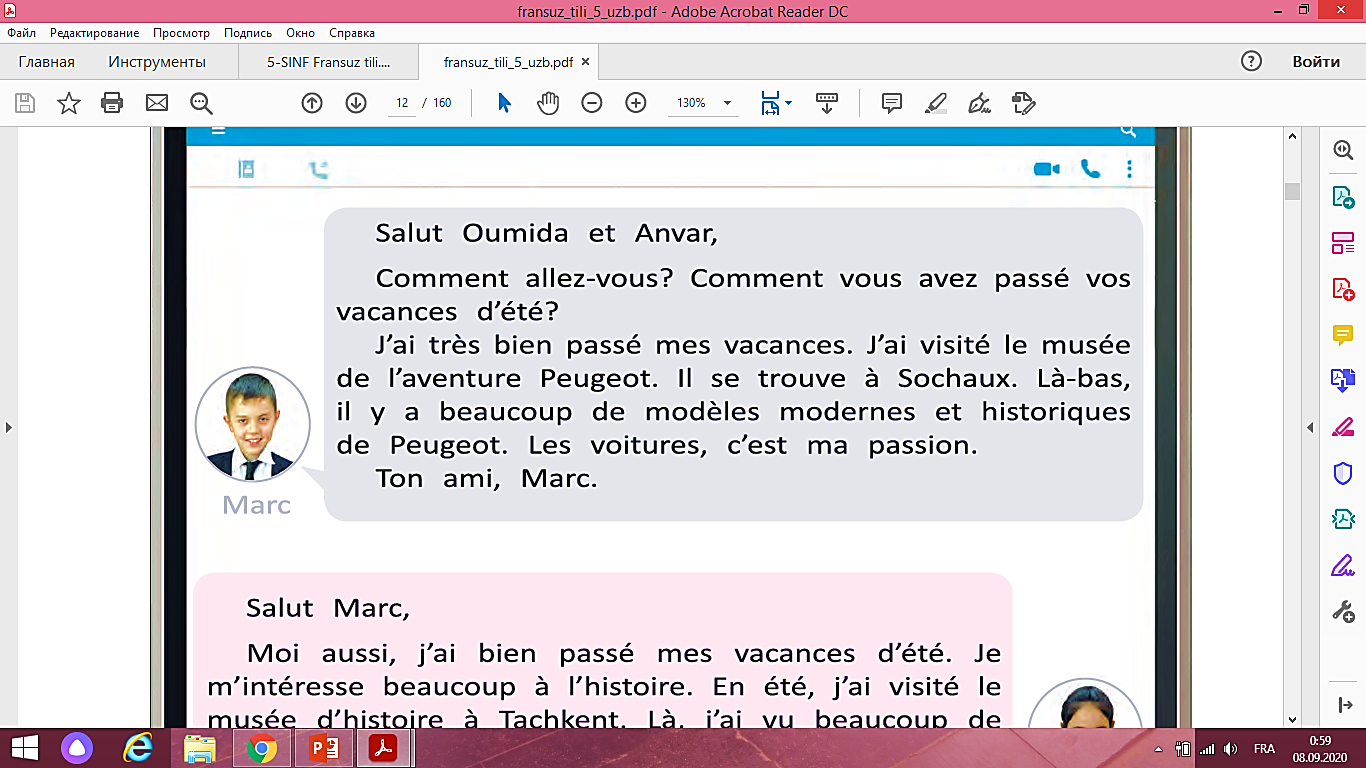 Les voitures, c’est ma passion!
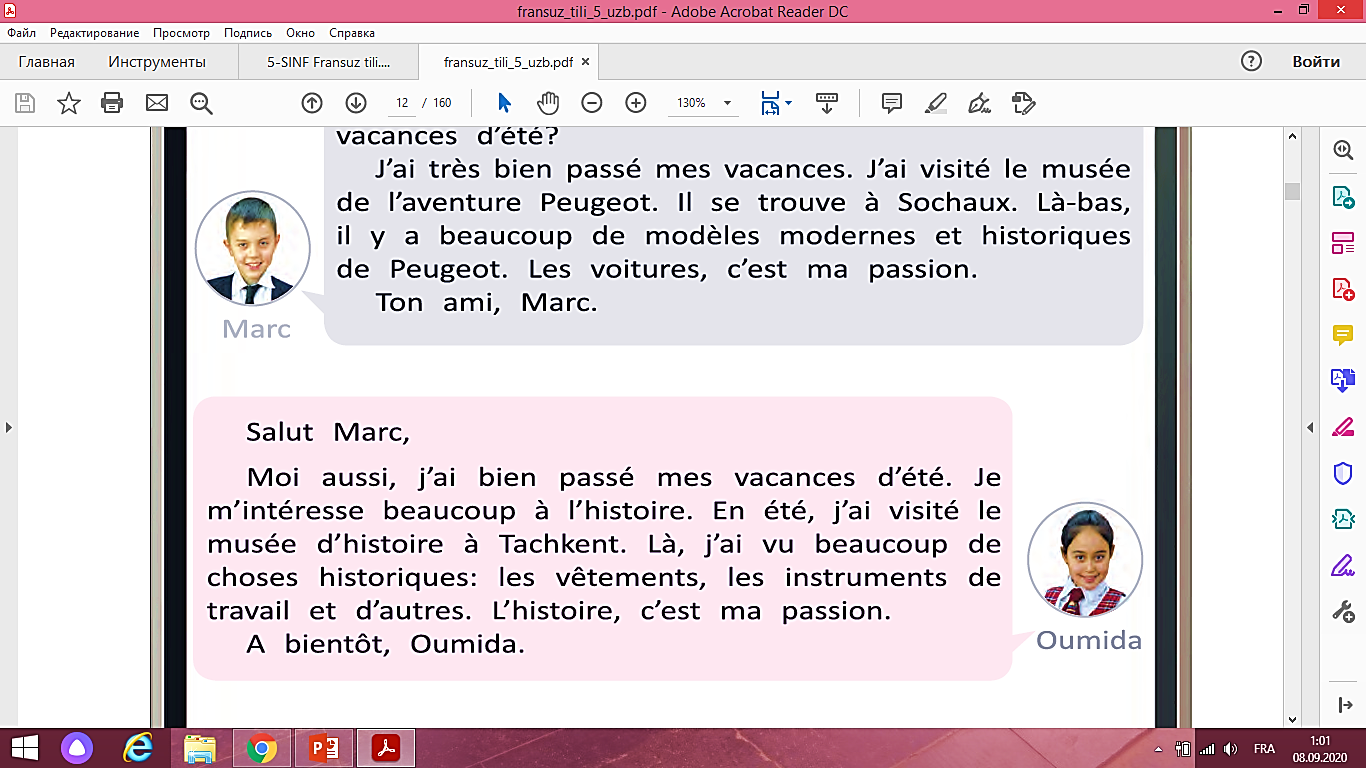 L’histoire, c’est ma passion!
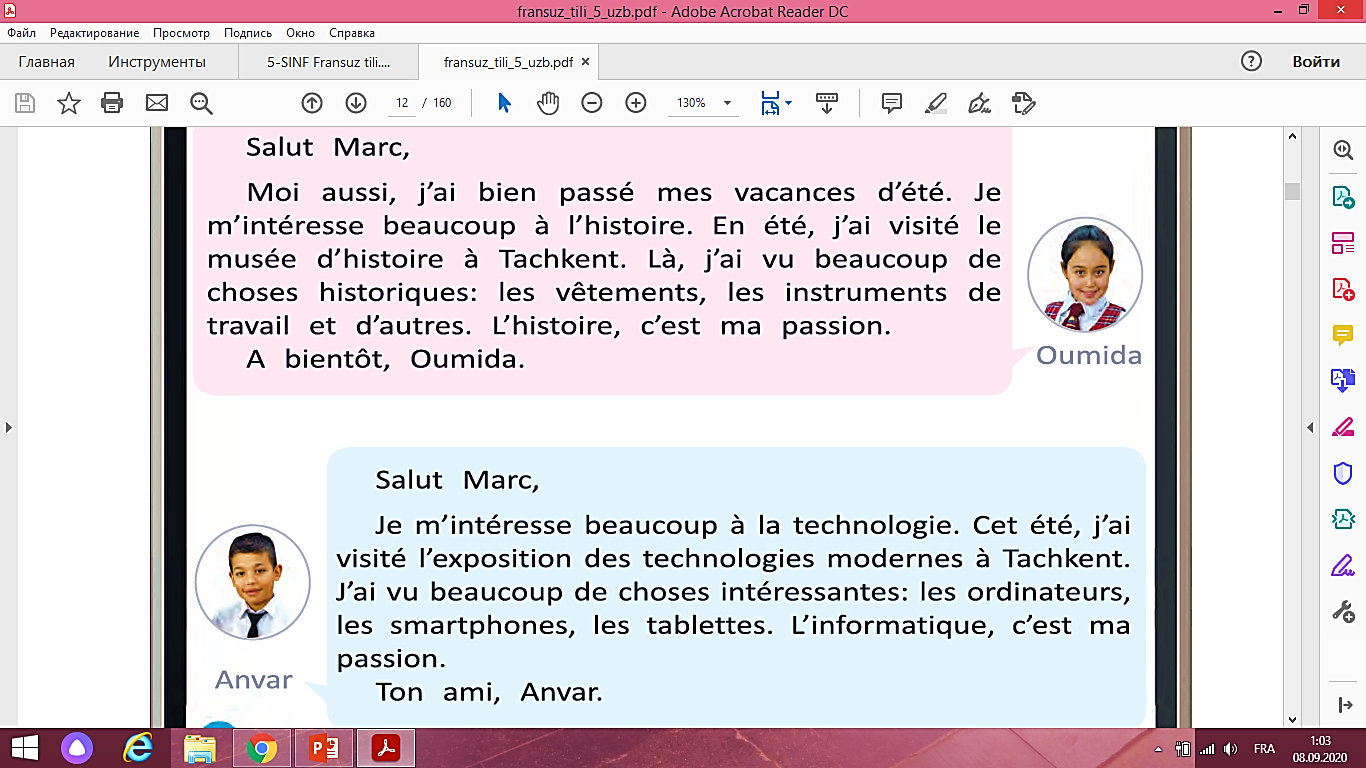 L’informatique, c’est ma passion!
Pour parler de sa passion...
on utilise...
J’aime dancer.
J’aime beaucoup lire.
J’aime la musique.
Aimer
J’adore le sport.
J’adore voyager.
Les fêtes? J’adore!
Adorer
Être passioné(e) de...
Je suis passioné(e) de peinture.
Ma passion, c’est l’informatique.
Je suis un accro du sport!
Aimer + verbe à l’infinitif: J’aime lire.
Aimer + le,la,les + le nom: J’aime la lecture.
Adorer + verbe à l’infinitif: J’adore dancer.
Adorer + le,la,les + le nom: J’adore la dance.
Être passioné(e) + de + le nom: Je suis passionée de théâtre.
Ma passion est... / ..., c’est ma passion.: Ma passion est l’informatique.
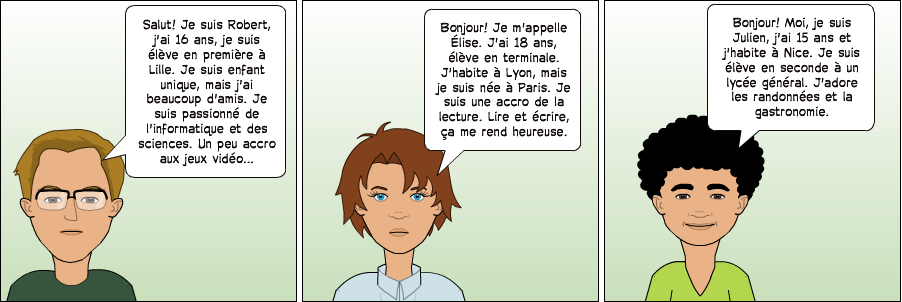 Salut, Je suis Robert, j’ai 14 ans, je suis en CM 2 à Lille. JE suis enfant unique, mais j’ai beaucoup d’amis. Je suis passioné de l’informatique et des sciences. Un peu accro aux jeux-vidéos.
Regardez et écoutez...
Rappelez- vous Passé composé?
avoir / être
au Présent

Participe passé du verbe

J’ai parlé 
Je suis allé
Conjugaison des verbes du 1er
groupe au Passé composé
Avoir                         manger       
J’ai                             mangé
Tu as                          mangé              Hier,
Il/Elle a                       mangé              j’ai mangé
Nous avons               mangé              de la tarte.         
Vous avez                  mangé
Ils/Elles ont               mangé
Activité à faire:
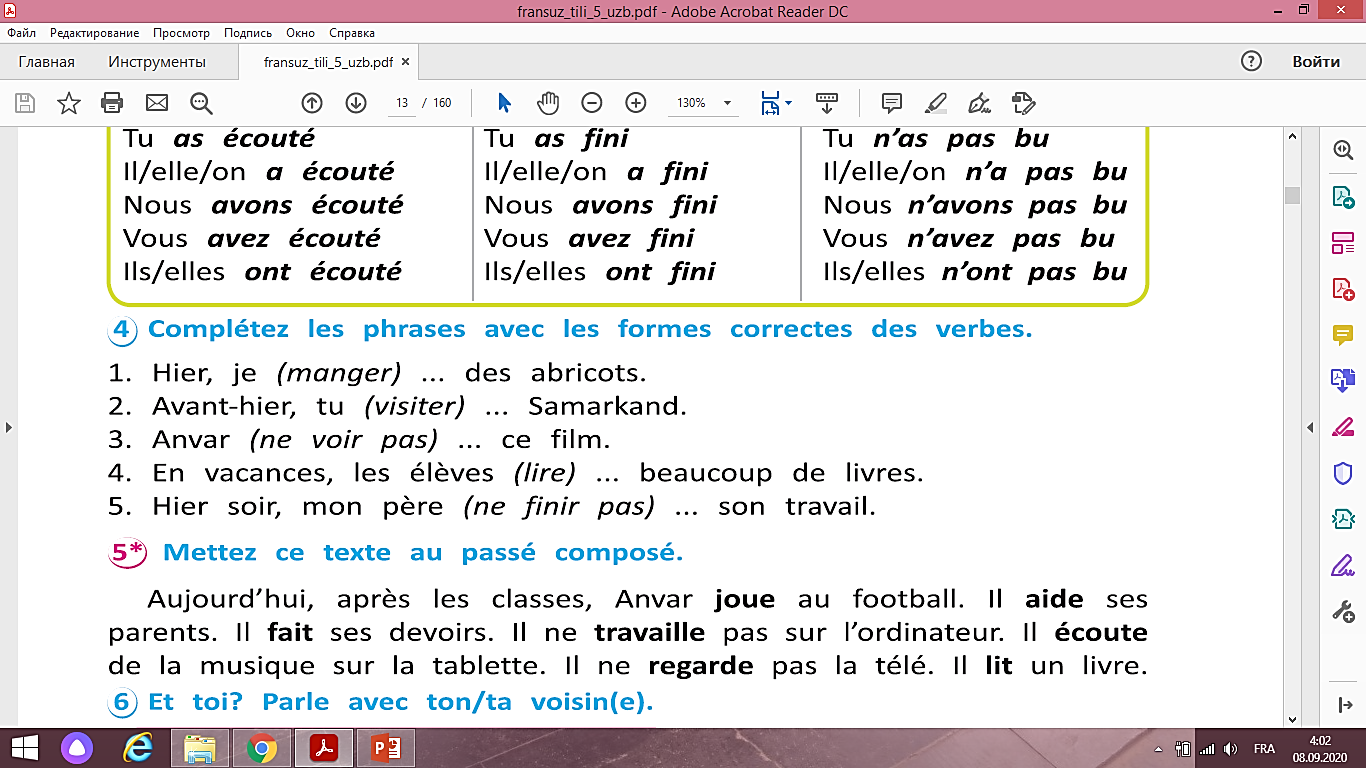 j’ai mangé
tu as vivité
n’a pas vu
ont lu
n’a pas fini
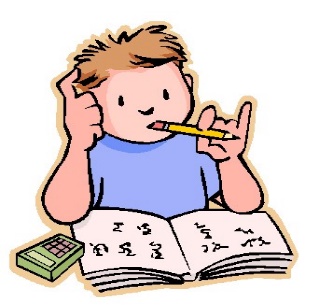 Devoir:
1. Ma passion est...
2.Faire l’activité 5 à la page 13.
La leçon est finie et merci pour l’attention!!!
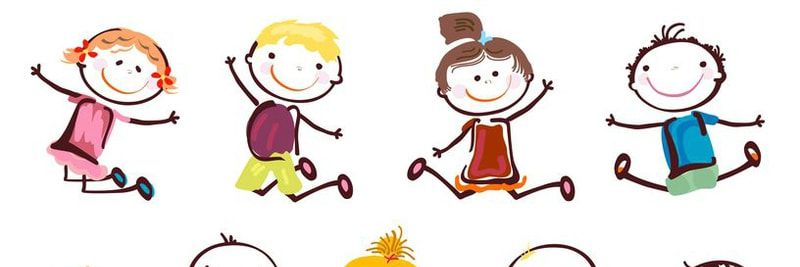